ABOUT THE PENDULUM
Instructor: Bernette Sherman
Getting Started - What You’ll Need
A pendulum like the one to the left 
Alternatively, you can use a regular key (house key) on a string or chain or other weighted object – ideally either narrower at bottom or a ball shaped that is attached to a string or chain
Notebook and writing instrument
Printed pendulum chart you received  when you registered
Printed book: Pendulums and Protection: An Introduction
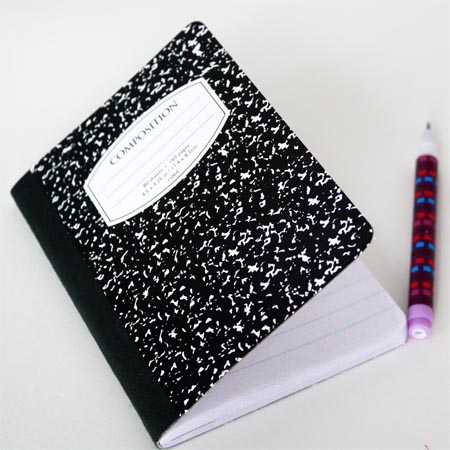 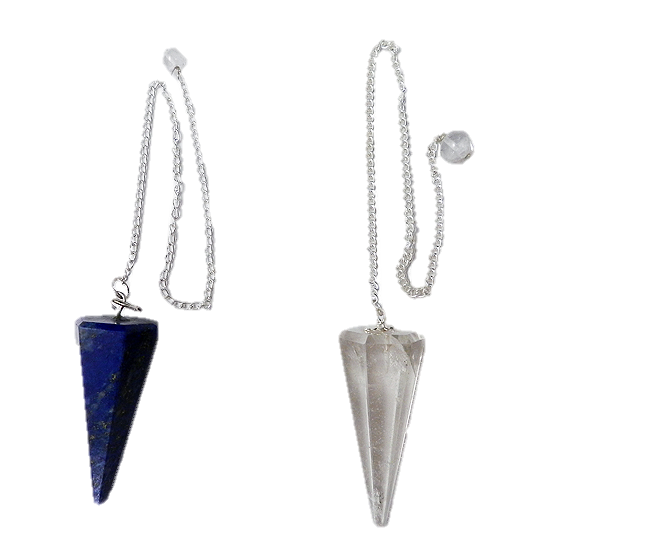 Instructor: Bernette Sherman
About the Pendulum
The pendulum has been around for at least 10,000 years. 

It has been used across the world from China to India and in Rome and Greece.
Instructor: Bernette Sherman
Why Use the Pendulum
The pendulum is small enough to be carried in your pocket.
It is powerful enough to provide guidance on a broad range of questions beyond those with a simple yes or no answer.
Instructor: Bernette Sherman
Why Use the Pendulum
People use the pendulum to receive guidance on all areas of their lives including:
Family
Career
Health 
Relationships
Instructor: Bernette Sherman